МЕЖДУНАРОДНО СЪСТЕЗАНИЕ
ЗА СТАТИСТИЧЕСКИ ПЛАКАТ
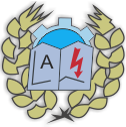 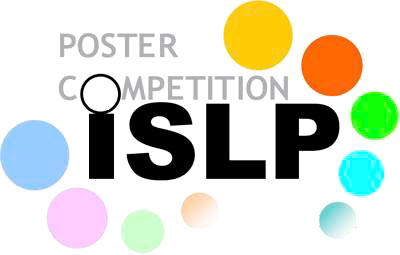 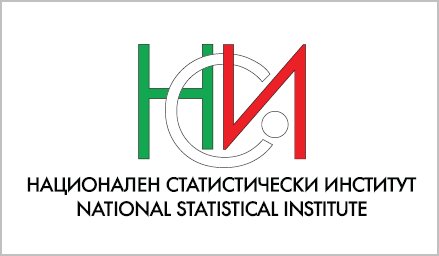 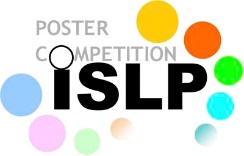 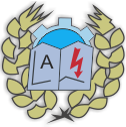 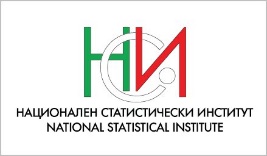 Участието в едно състезание, без значение национално или международно, е съвкупност от вземане на комплексни решения, от които зависи доброто ни представяне. Отговаряме на въпросите:
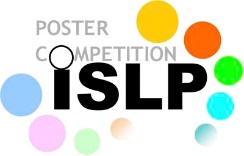 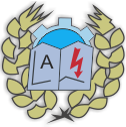 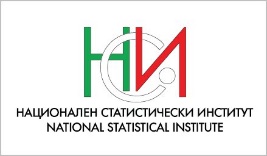 КОИ СМЕ НИЕ?
ЛИДЕРИ В 
УЧИЛИЩЕ,

ЛИДЕРИ НА 
ЕВРОПЕЙСКОТО
РАБОТНО МЯСТО
Ние не сме обикновена професионална гимназия. Нашето училище е хъб на дигитализацията и новите технологии.
Девизът на нашето училище не е просто едно клише. Той е нашият компас, винаги показващ правилната посока.
Ние сме гимназия, която цени професионализма, знанията и уменията.
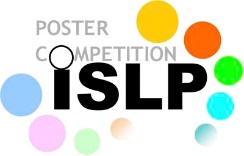 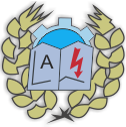 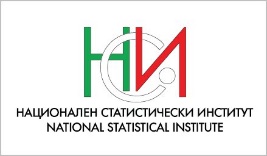 ЗАЩО УЧАСТВАМЕ?
Вземаме всяко едно състезание на сериозно.


Не участваме само за да участваме.


Участваме, за да покажем какво можем.


Участваме, за да си сверим часовниците.
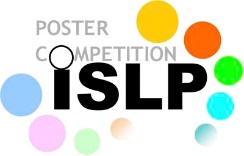 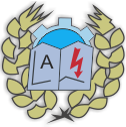 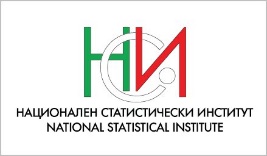 КАК ПОДБИРАМЕ ОТБОРА?
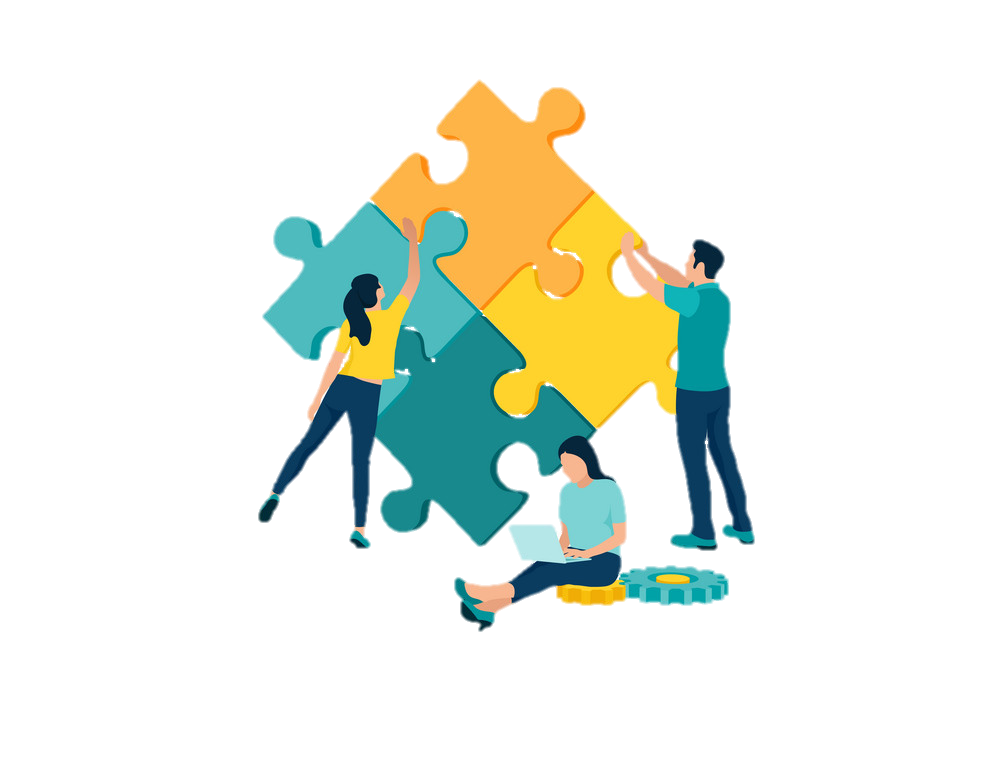 Отборът ни е сформиран от ученици, изучаващи специалност „Икономист-информатик“ с разширено изучаване на Английски език.

Учениците имат афинитет към графичния дизайн, рекламата, както и уменията за анализиране на данни.
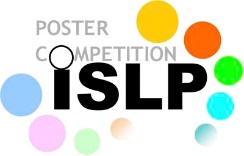 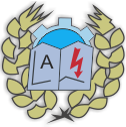 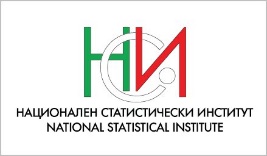 КАК МОТИВИРАМЕ УЧЕНИЦИТЕ?
Мотивиращ фактор - състезанието е международно;


Мотивиращ фактор - възможност за изява на умения;


Мотивиращ фактор - подобряване на предходни постижения;


Мотивиращ фактор - придобиване на нови практически и приложими умения;


Мотивиращ фактор - награден фонд;
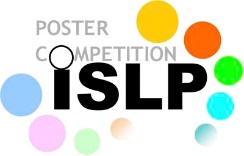 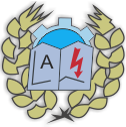 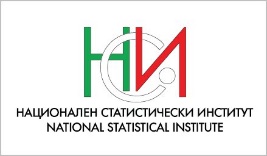 КАК СЪЗДАВАМЕ КРАЙНИЯ ПРОДУКТ?
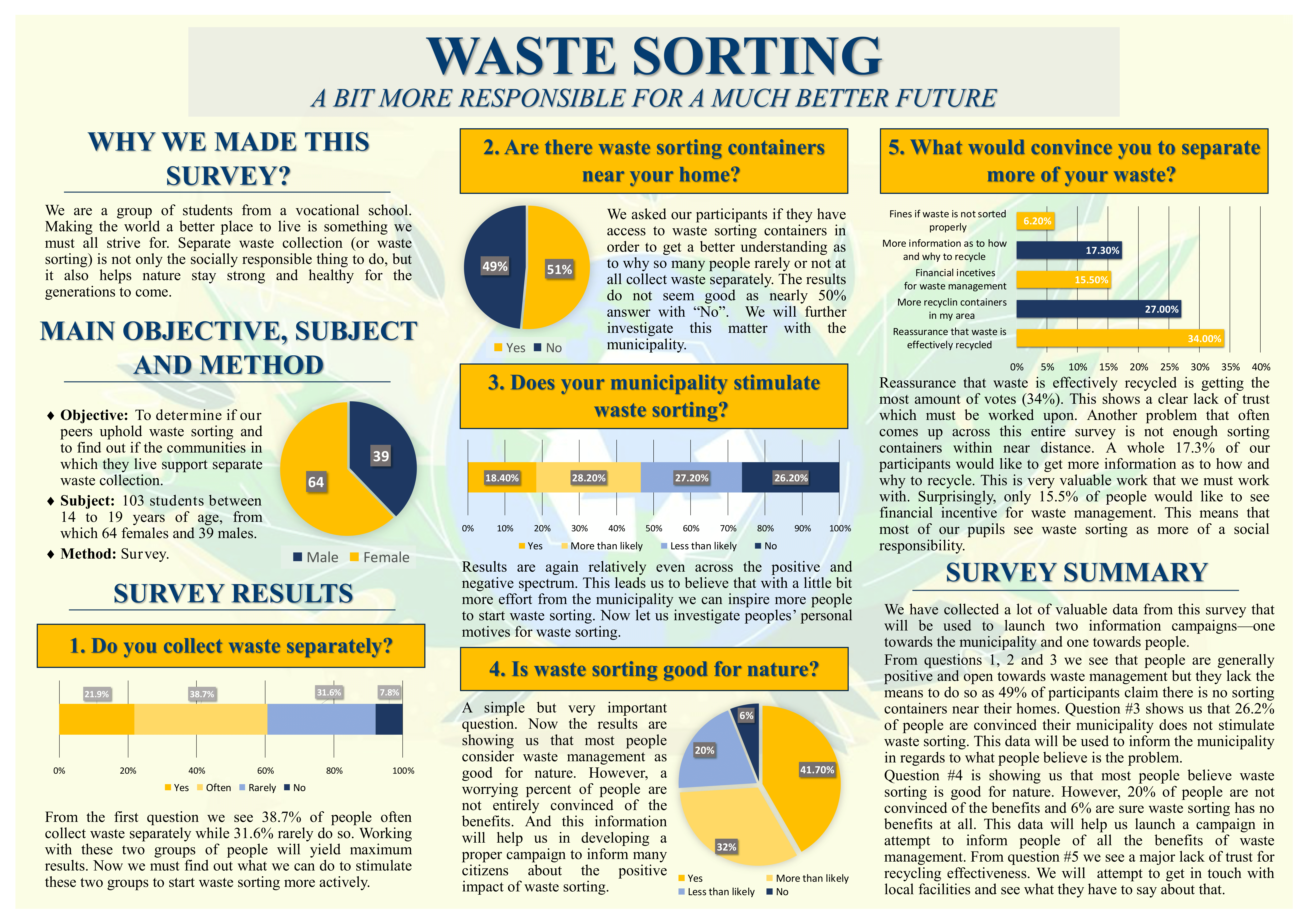 Отборът стриктно спазва стъпките и насоките, предоставени от:

Международната асоциация за статистическо образование (IASE);

Образователната секция на Международния статистически институт (ISI);

НСИ;
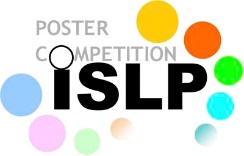 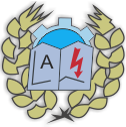 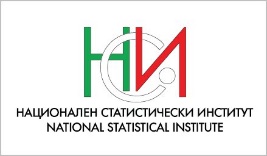 КАК СЪЗДАВАМЕ КРАЙНИЯ ПРОДУКТ?
Създаване на анкета
Разпространяване на анкета
Събиране и обработка на информацията
Преди да създадем краен продукт, започнахме с базова концепция. 

Организирахме работата си в последователност от стъпки:
Анализ на информацията
Превод на Английски език
Структуриране в графичен вид
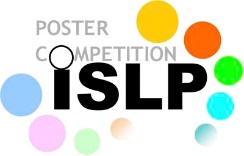 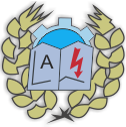 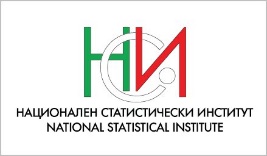 КАК СЪЗДАВАМЕ КРАЙНИЯ ПРОДУКТ?
Епидемичната обстановка и работата в ОРЕС не ни демотивираха. С учениците впрегнахме пълната мощ на съвременните информационни и комуникационни технологии, за да заобиколим пречките.
Анализирането на данните от респондентите се извърши онлайн в специално създадена за целта класна стая в Google Meet.
Анкетата бе създадена и разпространена изцяло онлайн с Google Forms, за да бъдат спазени всички противоепидемични мерки.
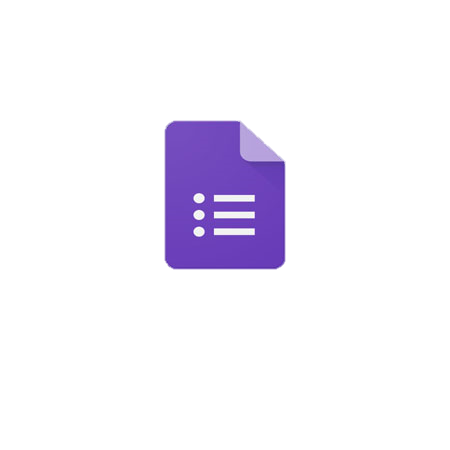 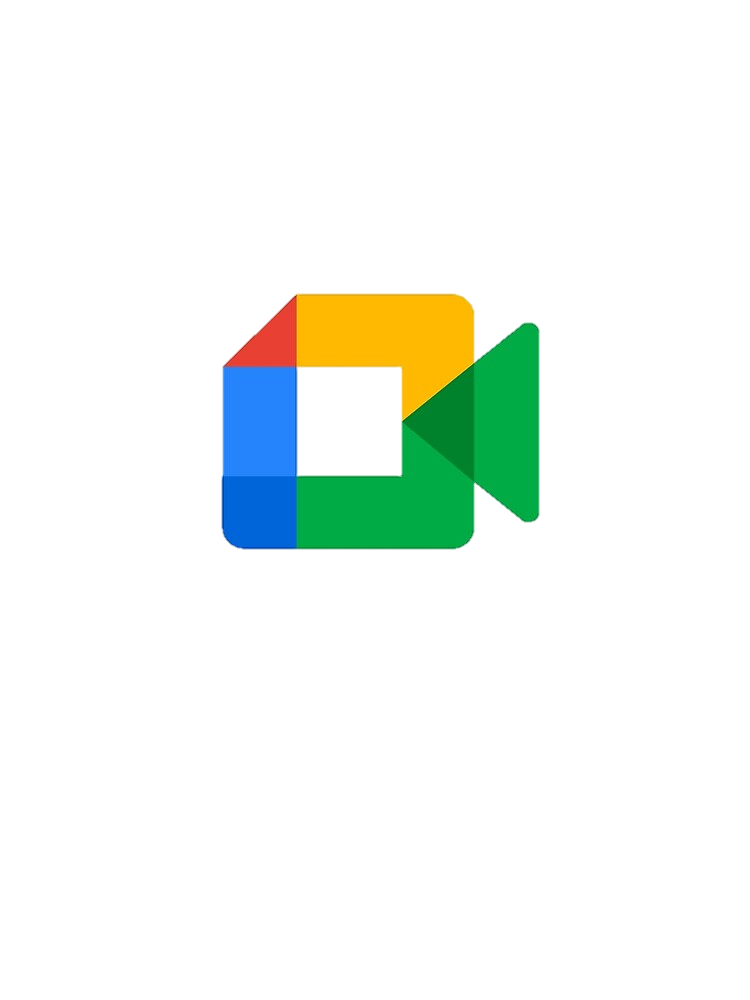 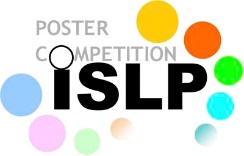 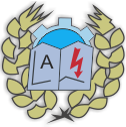 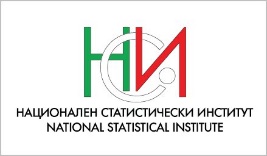 КАК СЪЗДАВАМЕ КРАЙНИЯ ПРОДУКТ?
СТРУКТУРИРАНЕ В ГРАФИЧЕН ВИД
Последната и най-важна стъпка е структурирането на цялата информация в графичен вид.

Задачата бе разделена на множество подточки между учениците:
Текст
Графики
Основа
Статистическият плакат бе създаден на Microsoft Publisher
БЛАГОДАРИМ ЗА ВНИМАНИЕТО!
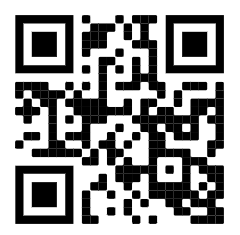 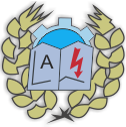 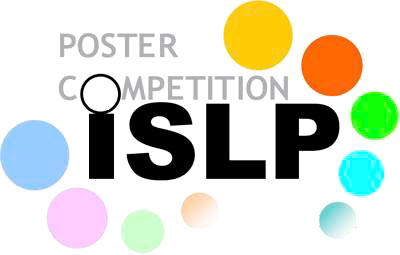 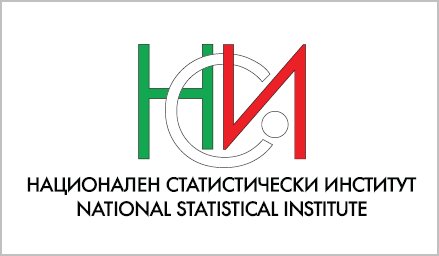